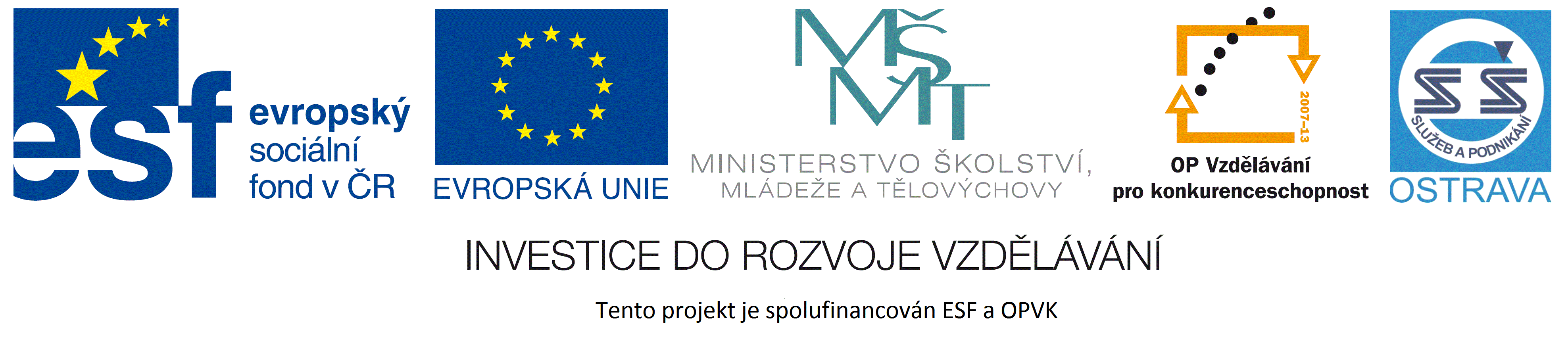 VY_52_INOVACE_ZBP1_4564VAL
Výukový materiál v rámci projektu OPVK 1.5 Peníze středním školámČíslo projektu:		CZ.1.07/1.5.00/34.0883 Název projektu:		Rozvoj vzdělanostiČíslo šablony:   		V/2Datum vytvoření:	13. 2. 2013Autor:			Mgr. Helena VálkováUrčeno pro předmět:        Zbožíznalství Tematická oblast:	Potravinářské zbožíObor vzdělání:		Prodavač (66-51-H/01) 1. ročník                                            Název výukového materiálu: Těstoviny I. – učební materiál s úkoly.
Materiál vytvořen v souladu se ŠVP příslušného oboru vzdělání. 
Popis využití: Výukový materiál s úkoly pro žáky byl vytvořen pomocí programu PowerPoint a bude prezentován žákům prostřednictvím interaktivní tabule. Závěrem diskusní otázky k procvičení.
Čas:  20 minut
Těstoviny
Obsah:
Charakteristika těstovin
Suroviny pro výrobu těstovin
Výroba těstovin
Druhy těstovin		
Opakování
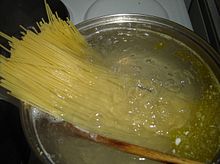 Charakteristika těstovin
Charakteristika těstovin:
polotovary z nekynutého těsta 
konzervovány sušením
vysoká energetická hodnota
obsahují škrob, bílkoviny, vitamíny A, B1, B2 a PP
minerální látka – železo
vyrábí se z mouky bohaté na lepek
Suroviny pro výrobu těstovin
Suroviny pro výrobu
Pšeničná krupice:
	krupice z tvrdé pšenice – bohaté na proteiny a žluté pigmentové barvivo
Italské těstoviny (pasta):
	mouka semolina (špagety, makarony) 
Těstoviny asijského typu:
	mouka chlebová, rýžová, pohanková a některé druhy škrobů
Suroviny pro výrobu těstovin
Suroviny pro výrobu
Voda
	zdravotně nezávadná
Vejce
	čerstvá nebo sušená vejce
Přísady
	např. špenát – zelené těstoviny
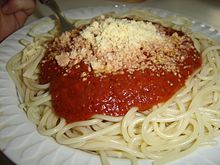 Výroba těstovin
Postup při výrobě těstovin:
Kontrola surovin:
	mísení podle receptur
Tvarování se provádí:
	a) válcováním
	b) lisováním
	čerstvě tvarované těsto má obsah vody
		okolo 31 %
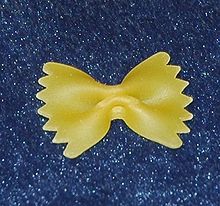 Výroba těstovin
Postup při výrobě těstovin:
Předsušení a hlavní sušení
	snižuje se obsah vody
	sušení pozvolné
	předsušení při 40 – 50 °C
	mohou obsahovat jen 12 % vody
Chlazení
	pro stabilizaci tvaru a chuťových látek
Výroba těstovin
Postup při výrobě těstovin:
Kontrola jakosti
	kontrola obsahu vajec a vlhkosti
	konzumační vlastnosti
	vzhledové vlastnosti
Balení
	automatické o různé hmotnosti
	důležitá hygiena
Druhy těstovin
Z hlediska technologie výroby:
Bezvaječné těstoviny
		bezcholesterolové (zdravá výživa)
Vaječné těstoviny 
		2 vejce na 1 kg mouky
Vícevaječné těstoviny 
		více než 2 vejce na 1 kg mouky
Ochucené těstoviny 
	 	rajský protlak, špenát, kopr, celer
Druhy těstovin
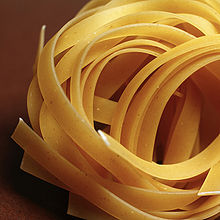 Z hlediska použití:
Závařkové 
	Sortiment – vlasové nudle, flíčky, drobení
Přílohové
	Sortiment – makarony, špagety, široké nudle, kolínka …
Druhy těstovin
Podle použitých přísad:
	obohacené - vejce, vitamíny, kukuřičná mouka a kurkuma
	Sortiment – Ideál Forte
Speciální druhy těstovin
	Sortiment – bezlepkové těstoviny Ekros, biotěstoviny, extruderované předvařené Blesk …
Druhy těstovin
Podle délky těstoviny dělíme
Dlouhé – makarony a špagety
Střední – vlasové, řezané, široké, kolínka, vřetena
Krátké – abeceda, hvězdičky, mušličky, dětský motiv
Svitky – vlasové, polévkové, široké
Opakování - diskuze
Vzpomeňte si, co vše je obsaženo v těstovinách? 
Kolik kusů vajec dáváme do těsta na přípravu těstovin?
Zákazník si nemůže vybrat ke guláši správný druh těstovin, poraďte mu, které by si měl vzít?
Zdroje
KAVINA, J. Zbožíznalství potravinářského zboží. 
	1. vyd. Praha, 1996: NAKLADATELSTVÍ IQ 147. Kapitola 7
ANDERLE, P.,  SCHWARZ, H. Zbožíznalství. Poživatiny – potraviny, pochutiny. České vydání 1995, Správa přípravy učňů Praha. NAKLADATELSTVÍ WAHLBERG PRAHA. ISBN 80-901-871-4-5. Lidská výživa, str. 49 – 50
http://cs.wikipedia.org/wiki/Soubor:Picture_246_w.jpg#filelinks
http://cs.wikipedia.org/wiki/Soubor:Farfalla.jpg#filelinks
http://cs.wikipedia.org/wiki/Soubor:Spaghetti-prepared.jpg#filelinks
http://cs.wikipedia.org/wiki/Soubor:Spaghetti-cooking.jpg#filelinks